[Speaker Notes: -GREET CHURCH AND ONLINE
-INVITE YOUNG ADULTS
-START WITH EMPTY GAS STORY
-BEING EMPTY CAN BE ASSOCIATED AS
A BAD THINGS BUT THIS SHOULDN’T
BE THE CASE IN MOST SITUATIONS.]
EMPTY
ACTS 20:17-27
[Speaker Notes: -KNOW: MOST OF US ARE ALREADY FILLED WITH
WHAT WE THINK WE DON’T HAVE.
DO: REFLECT ON WHAT HE HAS TOLD AND ASSIGNED 
TO YOU, AND BE EMPTY. 
WHY: 1) SEEK TO BE EMPTY, 2) HAVE MORE JOY
3) LIVE MORE FREE.]
A LOT OF US WANT TO BE FILLED, BUT A LOT OF US NEED TO BE EMPTY.
[Speaker Notes: -DON’T NEED MORE CLOTHES
-DON’T NEED MORE SHOES
-DON’T NEED MORE TOOLS FOR THE GARAGE
-DON’T NEED MORE HOME DÉCOR
-YOU NEED TO BE EMPTY (OR WAYS TO
POUR OUT)]
RESET       EMPTY
[Speaker Notes: -THE PERFECT TIME TO EMPTY OUT IS 
DURING A TIME OF RESET. 
-RESET BUCKET LIST
(EXPLAIN WHAT ITS FOR)]
ACTS 20:17-27
[Speaker Notes: -PAUL’S FAREWELL TO EPHESIAN LEADERS
-HE KNEW IT WAS IMPOSSIBLE TO HAVE A
SHORT VISIT W/ THEM SO HE PASSED BY.
-HE REALLY WANTED TO BE AT JERUSALEM 
FOR PENTECOST.
-EMPTIED HIS HEART OUT/FELT LIKE THIS COULD 
BE LAST CONVO]
ACTS 20:17-27 ESV
17 Now from Miletus he sent to Ephesus and called the elders of the church to come to him. 18 And when they came to him, he said to them:
“You yourselves know how I lived among you the whole time from the first day that I set foot in Asia, 19 serving the Lord with all humility and with tears and with trials that happened to me through the plots of the Jews; 20 how I did not shrink from declaring
ACTS 20:17-27 ESV
20 how I did not shrink from declaring to you anything that was profitable, and teaching you in public and from house to house, 21 testifying both to Jews and to Greeks of repentance toward God and of faith in our Lord Jesus Christ.[a] 22 And now, behold, I am going to Jerusalem, constrained by[b] the Spirit, not knowing what will happen to me there,
ACTS 20:17-27 ESV
23 except that the Holy Spirit testifies to me in every city that imprisonment and afflictions await me. 24 But I do not account my life of any value nor as precious to myself, if only I may finish my course and the ministry that I received from the Lord Jesus, to testify to the gospel of the grace of God.
ACTS 20:17-27 ESV
25 And now, behold, I know that none of you among whom I have gone about proclaiming the kingdom will see my face again. 26 Therefore I testify to you this day that I am innocent of the blood of all, 27 for I did not shrink from declaring to you the whole counsel of God.
[Speaker Notes: -KNOW: MOST OF US ARE ALREADY FILLED WITH
WHAT WE THINK WE DON’T HAVE.
DO: REFLECT ON WHAT HE HAS TOLD AND ASSIGNED 
TO YOU, AND BE EMPTY. 
WHY: 1) SEEK TO BE EMPTY, 2) HAVE MORE JOY
3) LIVE MORE FREE. 
-MUST KNOW WE ARE EQUIPPED (NS)]
WE ARE EQUIPPED
[Speaker Notes: -EPHESIANS 4:11
-THE HS GRACIOUSLY PLACED DIFFERENT
GIFTS INSIDE OF US FOR THE EDIFICATION
OF THE CHURCH.
-1 COR 12:11 WHO APPORTIONS TO 
EACH ONE INDIVIDUALLY AS HE WILLS. (NS)]
WE ARE EQUIPPED
[Speaker Notes: -PAUL KNEW HE WAS EQUIPPED (9:17)
-PAUL KNEW HIS ASSIGNMENT (9:15)
-PAUL KNEW HIS HAD TO EMPTY HIMSELF
(20:20,24,26)
(NS)]
SEEK TO BE EMPTY
VERSE 20
ACTS 20:20 KJV
20 And how I kept back nothing that was profitable unto you, but have shewed you, and have taught you publicly, and from house to house,
[Speaker Notes: - IM READING KJV VERSION
- MEANING-TO WITHDRAW, CONCEAL,
COWER, SHRINK, TO BE HESITANT.
-MEDICAL WORD USED TO WITHOLD
FOOD FROM A PATIENT.
-BIGGEST THING HOLDING US IS FEAR!]
FEAR
[Speaker Notes: -MAKES YOU FEEL 3 THINGS:
-UNEQUIPPED, CONFUSED ABOUT
YOU ASSIGNMENT, AND FILLING 
LIKE YOU HAVE NOTHING TO GIVE.
-STORY (MY MUSIC AND POETRY)
-WE NEED BOLDNESS TO POUR OUT
(MAKE THIS YOUR PRAYER) NEXT SLIDE]
RECAP
Am I being intentional to share God’s ways?

People know I am a Christian
Tell people I will pray for their needs
Ask God to show me what to share with people
Use Scripture to encourage people
Invite people to know Jesus/come to church
[Speaker Notes: -STORY OF ME ASKING GOD TO LEAD
ME TO THE RIGHT PEOPLE TO SPEAK TO.
-THERE ARE GOING TO BE TIMES WHEN YOU 
DON’T FEEL UNEQUIPPED OR LIKE YOU AREN’T 
FULL OF ANYTHING.
-BUT GOD WANTS US TO BE EMPTY SO THAT 
WE CAN HAVE MORE JOY (NEXT SLIDE)]
HAVE MORE JOY
VERSE 24
[Speaker Notes: -WE HAVE JOY BUT BEING EMPTY OF
WHAT GOD WANTS US TO DO
WILL GIVE US MORE JOY!]
ACTS 20:24 KJV
24 But none of these things move me, neither count I my life dear unto myself, so that I might finish my course with joy, and the ministry, which I have received of the Lord Jesus, to testify the gospel of the grace of God.
[Speaker Notes: -SIMILAR TO FINISHING COLLEGE OR
WORK PROJECT. 
-YOU KNEW YOU HAD WHAT IT TOOK AND 
NOW IT WAS TIME TO FINISH THE JOB!
-FINISHING THE COURSE SOUNDS
VERY SIMILAR! (2 TIMOTHY 4:6-8) (NS)]
2 TIMOTHY 4:6-8 ESV
6 For I am already being poured out as a drink offering, and the time of my departure has come. 7 I have fought the good fight, I have finished the race, I have kept the faith.
[Speaker Notes: -BEING POURED OUT: OTHER
TRANSLATIONS SAY (BEING OFFERED)
-FINISHED THE RACE (OR COURSE)
-IN OTHER WORDS, “BEING EMPTY”
-BUT THE JOY OF EMPTYING OUT
OURSELVES IS IN VERSE 8 (NS)]
2 TIMOTHY 4:6-8 ESV
8 Henceforth there is laid up for me the crown of righteousness, which the Lord, the righteous judge, will award to me on that day, and not only to me but also to all who have loved his appearing.
[Speaker Notes: -I AM WILLING TO MAKE A BOLD
STATEMENT TO SAY THAT PAUL WAS
PROBABLY INFLUENCED BY THE WORDS
OF OUR LORD! (NS)]
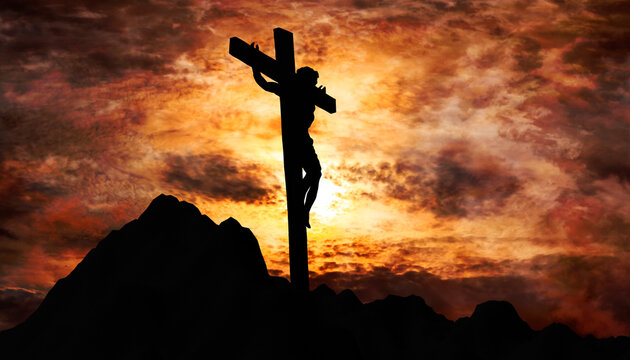 It is finished
-John 19:30
[Speaker Notes: -JESUS KNEW HE WAS EQUIPPED FOR
THE CROSS SO HE KEPT BACK
NOTHING! HE EMPTIED HIMSELF
-WHY? FOR THE JOY OF FINISHING 
HIS COURSE! HE ROSE WITH JOY!
-WHAT DOES THIS MEAN FOR YOU AND I
TODAY? (EXPLAIN) (NS)]
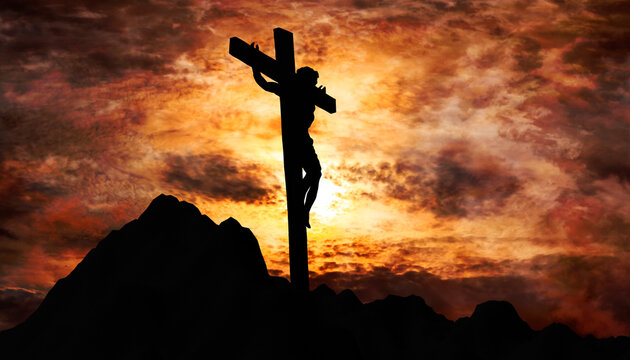 [Speaker Notes: -”CELEBRATE THE JOY, FOR IT IS A 
LIGHT THAT SHINES EVEN BRIGHTER 
IN THE PRESENCE OF PAIN -UNKNOWN”
-JESUS WENT THROUGH THE PAIN WITH A 
PURPOSE TO REACH THE JOY. SO DID PAUL
WHEN HE CONVERSES WITH HIS FRIENDS.
-RECAP ALL 3 REASONS]
LIVE MORE FREE
VERSE 26-27
[Speaker Notes: -]
ACTS 20:26-27 ESV
26 Therefore I testify to you this day that I am innocent of the blood of all, 27 for I did not shrink from declaring to you the whole counsel of God.
[Speaker Notes: -WHOLE COUNSEL (HE EMPTIED OUT)
-PAUL GETS THIS FROM EZEKIEL 3:16-18
- GOD CALLS HIM A “WATCHMAN” (NS)]
ACTS 20:26-27 ESV
EZEK 3:18
ESV
26 Therefore I testify to you this day that I am innocent of the blood of all, 27 for I did not shrink from declaring to you the whole counsel of God.
18 If I say to the wicked, ‘You shall surely die,’ and you give him no warning, nor speak to warn the wicked from his wicked way, in order to save his life, that wicked person shall die for[d] his iniquity, but his blood I will require at your hand.
[Speaker Notes: -PAUL RECOGNIZED HE HAD THE SAME 
RESPONSIBILITY FOR THE PEOPLE HE
WAS CALLED TO.
-BC HE HE COMPLETED HIS COURSE
W/ JOY, NOW HE COULD LIVE FREE! 
-WHAT DOES THIS MEAN FOR US?]
[Speaker Notes: -NO CONDEMNATION!!! 
-CARL JUNG QUOTE…
-EXACT OPPOSITE OF FREEDOM.
-PROGREESION, NOT PERFECTION.
-SAVED BY GRACE NOT WORKS.
-BUT HE DID PLACE GIFTS IN YOU (NS)]
[Speaker Notes: -WHAT ABOUT RESET?
-RESET VIDEO GAME ANALOGY.
-RESETS CAN BE HARD BUT NEEDED.
-RERSETS CAN BE A GIFT!
-BC OF THE GRACE OF GOD, YOU ARE 
ABLE TO RESET! (NS)]
[Speaker Notes: -RESET BUCKET LIST
-TAKE IT HOME AND PROCESS
-THIS IS AN OPP. TO NOT CONDEMN 
YOURSELF, DO A SELF-EVULATION, AND
TRULY RESET!
PLEASE STAND/ALTAR TIME CALL
-REPENT, CALRITY, NEED PRAYER FOR BOLDNESS]